Pentateuch 1
Introduction
&
Genesis
Pentateuch & “Torah”
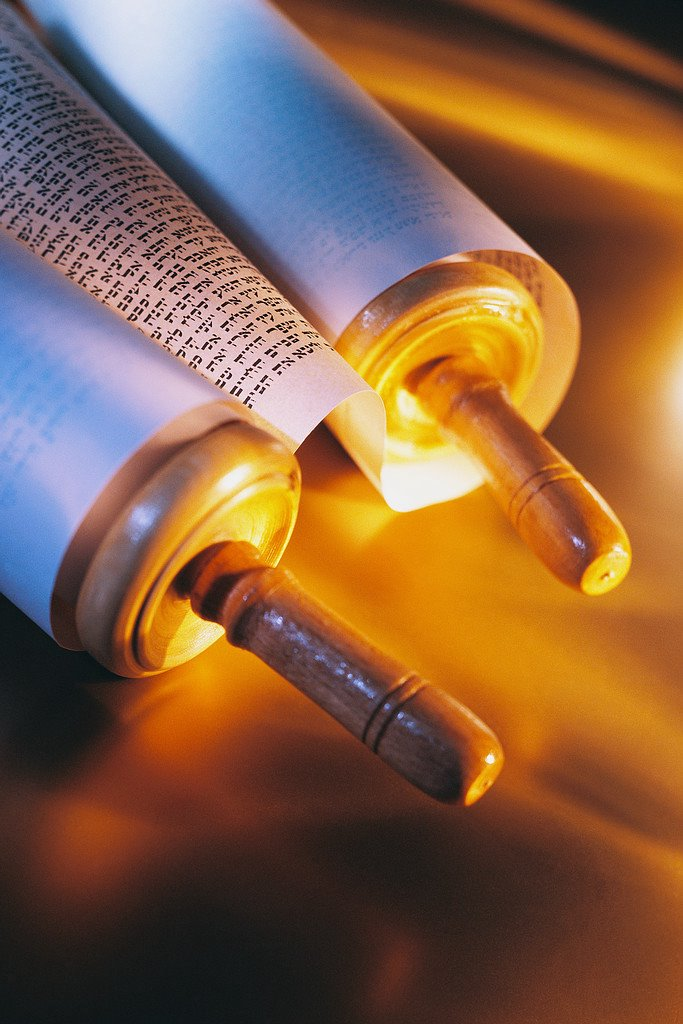 “Pentateuch” means
“Five scrolls” or “five volumes”
“Torah” has a variety of meaning
The Pentateuch includes many types of literature (not just law)
Critical study of the Pentateuch
Who wrote the Pentateuch?
Moses?
Lasor, Hubbard, Bush: “complexity”
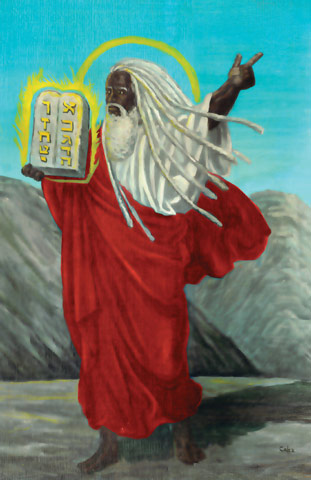 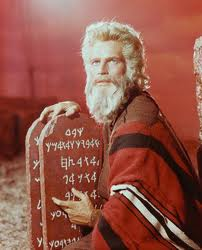 Critical study of the Pentateuch
Who wrote the Pentateuch?
“Authorship” or “Composition”
Bruegg. , (Intro. to OT, 17): “appropriation & transformation”
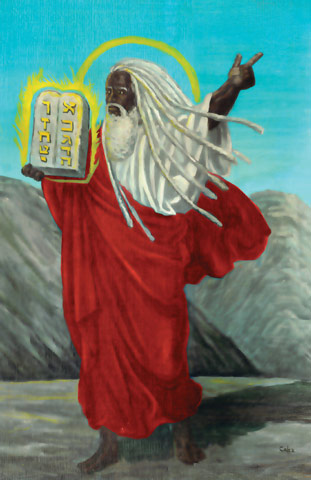 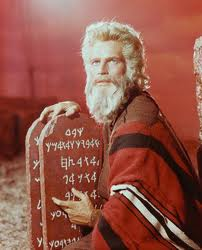 Critical study of the Pentateuch
Documentary Hypothesis
Julius Wellhausen
Four sources
J = Jahwist/Yahwist, 950-850
E = Elohist, 750-700
D = Deuteronomist, late 7th-6th century
P = Priestly, 6th-5th century
Critical study of the Pentateuch
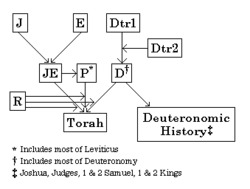 From New World Encyclopedia.
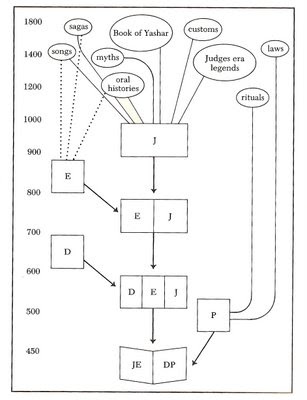 Critical study of the Pentateuch
Critical study of the Pentateuch
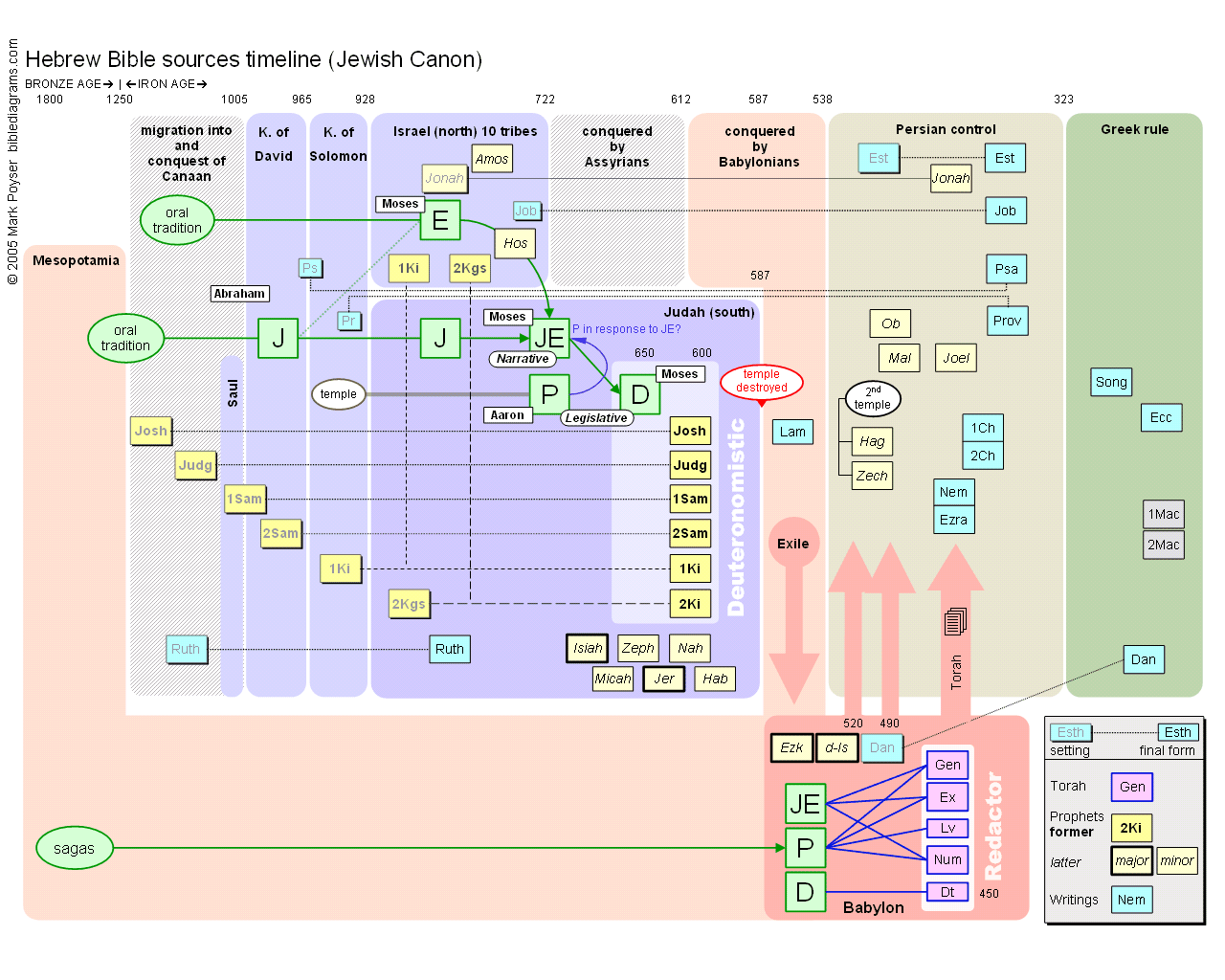 Documentary Hypothesis--Problems
“There is at the present moment no consensus whatever about when, why, how, and through whom the Pentateuch reached its present form, and opinions about the dates of composition of its various parts differ by more than five hundred years” (R. N. Whybray, Introduction to the Pentateuch, 12-13).
Critical study of the Pentateuch
Source/Redaction Criticism
Form Criticism—Herman Gunkel
Individual sections and literary forms
Tradition History—Gerhard von Rad
Traditions in the Pentateuch
Canonical Criticism—Brevard Childs
Final form of the canon
History of criticism
Theological Themes of the Pentateuch
Promise 
		 	Election
				Deliverance
					Covenant 
						Law
							Land
Structure of Genesis--Toledoth
2:4—		“The generations of heavens/earth”
5:1— 	“The generations of Adam”
6:9— 	“The generations of Noah”
10:1— 	“The generations of the sons of Noah”
11:10— 	“The generations of Shem”
11:27— 	“The generations of Terah”
25:12— 	“The generations of Ishmael”
25:19— 	“The generations of Isaac”
36:1, 9— 	“The generations of Esau”
37:2— 	“The generations of Jacob”
Primeval Prologue—Gen. 1-11
Primeval = 
adj. Belonging to the first or earliest age or ages; original or ancient (www.dictionary.com)
Ancient Cosmology
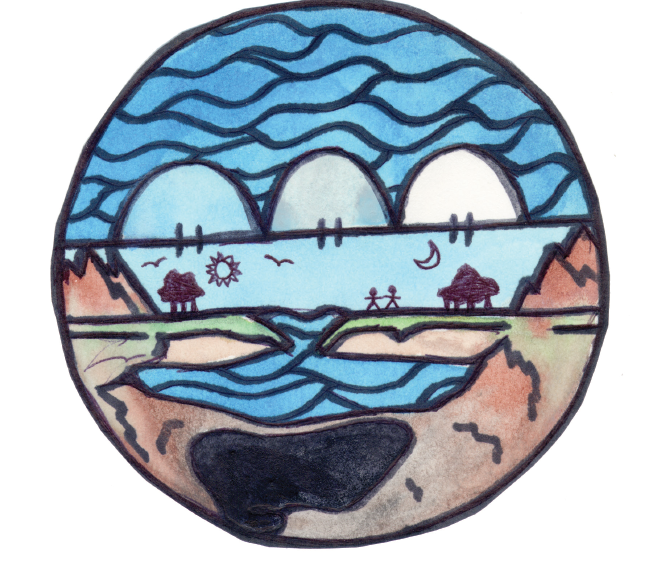 Creation—Gen. 1-2
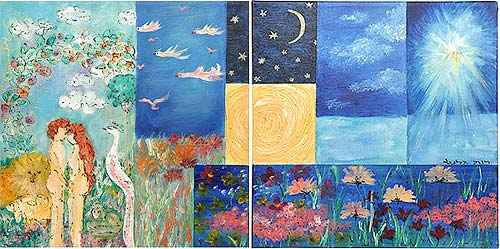 Primeval Prologue—Creation Days
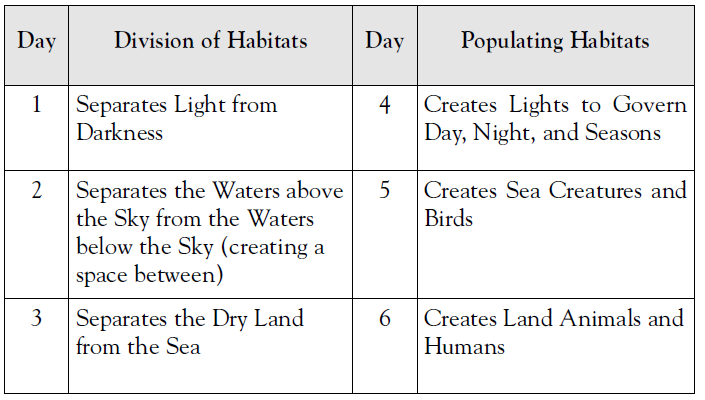 Creation and the Enuma Elish
Creation
God is the creator (bara  בָּרָא)
A single God of creation is unique to the ANE.
Creation is orderly & planned.
Creation and the Enuma Elish
Humanity is apex of creation
Man is created in “God’s image.”
Conscience, Self-awareness, spiritual discernment
Man is given dominion over creation.
Man is given a special companion, woman.
Creation is good, but . . . .
What happened to the dinosaurs?
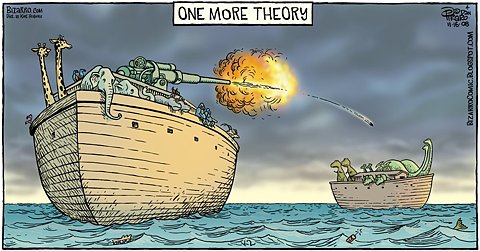 Primeval Prologue—Theological Themes
Sin
Origin of evil?
Results of sin
Genesis 3:1
Genesis 3:1
Genesis 3:1
Genesis 3:1
Genesis 3:1
Genesis 3:1
Genesis 3:1
Genesis 3:1
Genesis 3:1
Genesis 3:1
Genesis 3:1
Genesis 3:1
Primeval Prologue—Theological Themes
Judgment 
Judgment in Eden
Judgment in a flood
Judgment at Babel
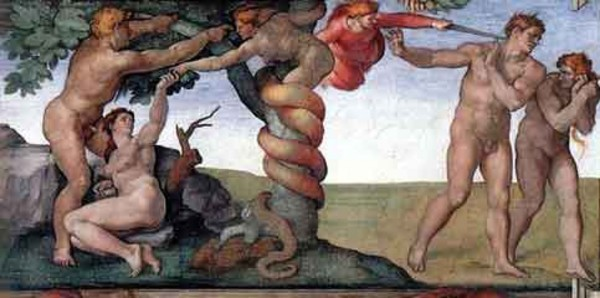 Primeval Prologue—Theological Themes
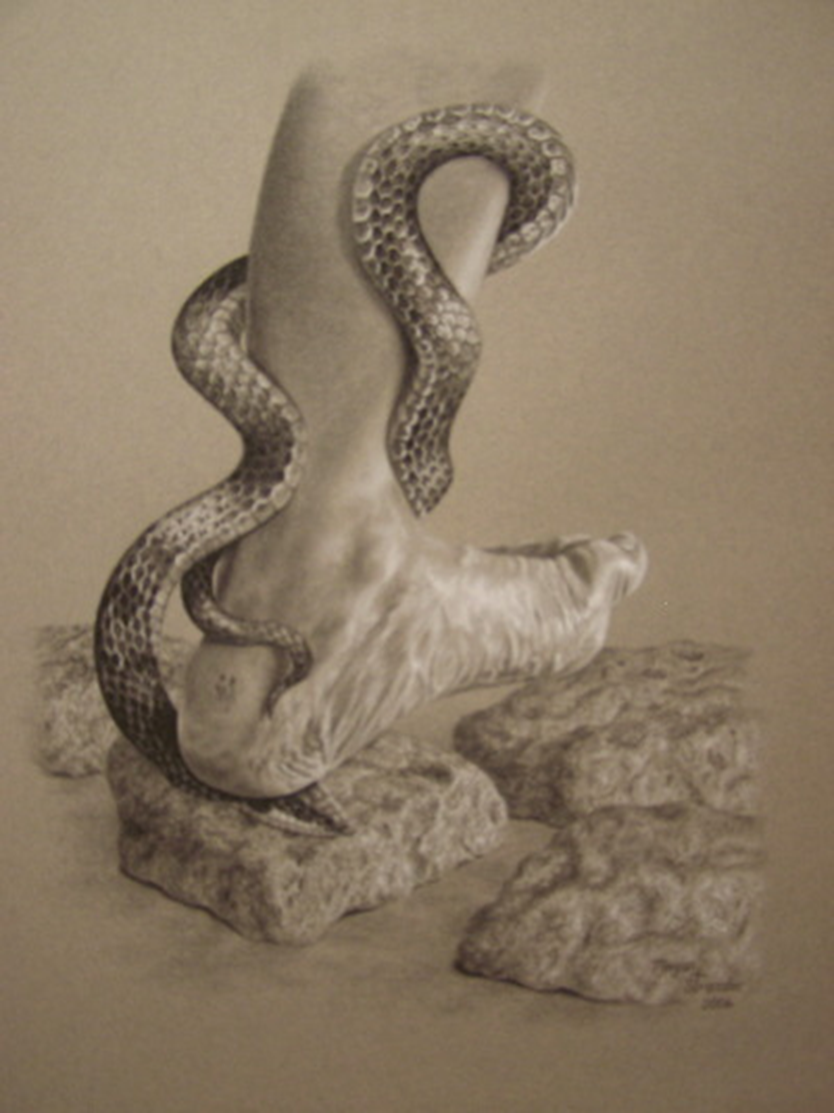 Grace
Grace in Eden
Grace after a flood
Grace at Babel
Primeval Prologue & Mission
Be fruitful and multiply
Have dominion
Patriarchal History—Gen. 12-50
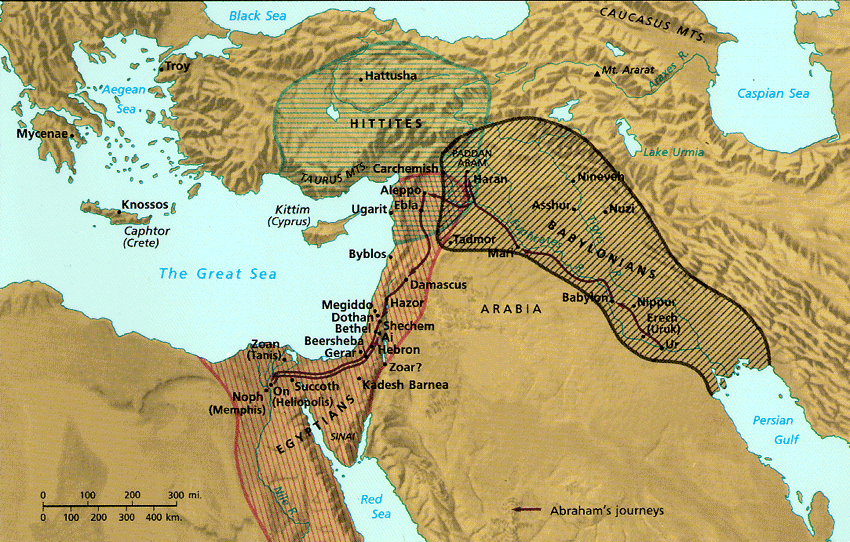 Toledoth of Terah (11:27-25:11), includes:
Call & covenant of Abram
Abram’s journeys
Patriarchal History—Gen. 11-50
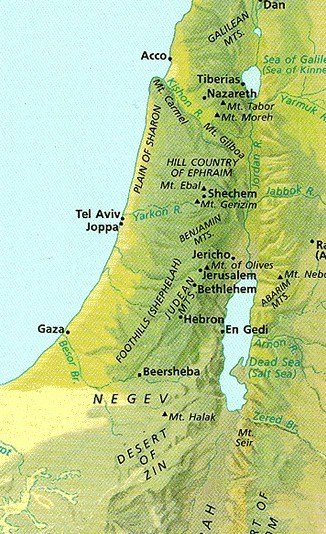 Toledoth of Terah (11:27-25:11), includes:
Lot’s experiences
Ishmael’s birth
Promise, birth, and near sacrifice of Isaac
Patriarchal History—Gen. 11-50
Toledoth of Isaac (25:19-35:29), includes:
Esau’s forfeiting of birthright
Jacob’s theft of blessing
Jacob’s travels
Jacob’s marriages/ children
Jacob’s return/ reunion
Jacob’s encounters with God
Contrast between Abraham & Jacob?
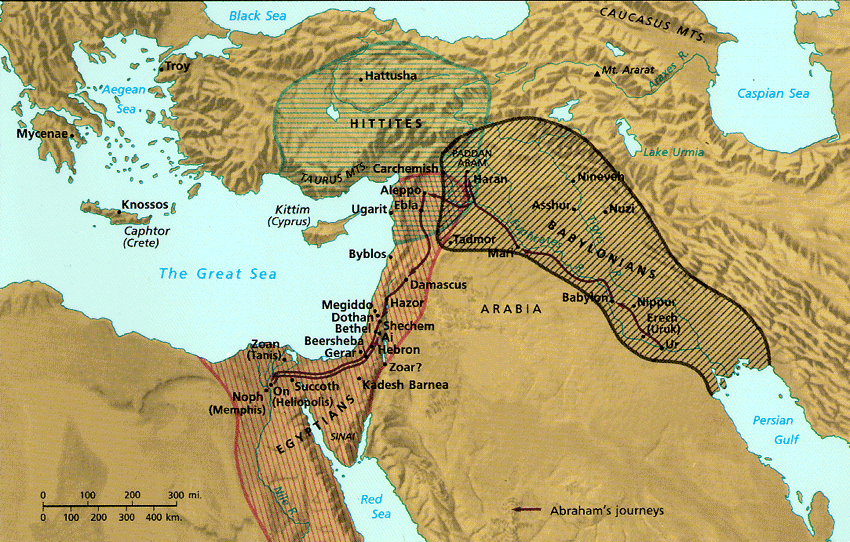 Patriarchal History—Gen. 11-50
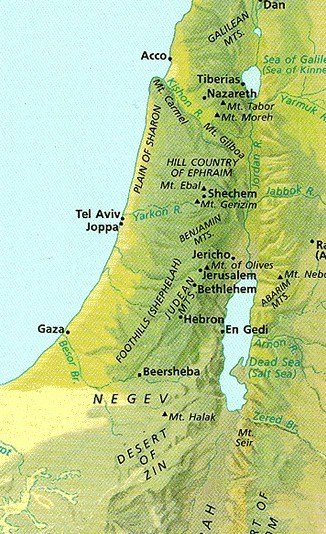 Toledoth of Esau (Gen. 36), includes:
Esau settles at Mt. Seir/Edom
Toledoth of Jacob (37:1-50:26), includes:
Joseph Story
Judah & Tamar
Patriarchal Blessings
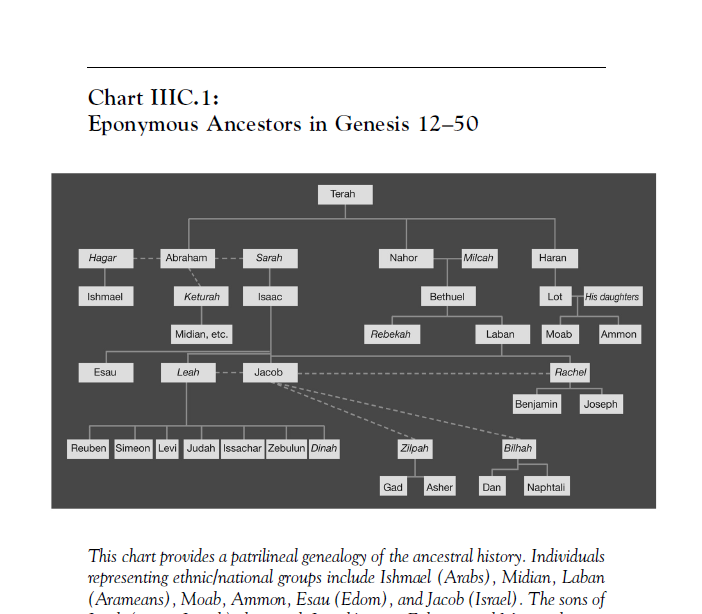 Patriarchal History—				Theological Themes
Election and Promise
Call of Abram, contrast to Babel
Promise: land, nation, name, blessing to the whole earth
Ultimate irony (suspense?)
Genesis (and Pentateuch) ends with promise unfulfilled.
Patriarchal History—				Theological Themes
Faith[fulness] and Righteousness
Righteousness comes from “faith[fulness]”
Patriarchal faith based upon promises of God
Were the patriarchs monotheistic?
Patriarchal History & Mission
Be a blessing!
Walk in God’s way: 
justice and righteousness